Academic Success and Engagement Strategic Plan
Fall 2024
ASEP Overview
Today 
Goals 
Objectives
Goals 
Objectives
Action Steps 
Metrics and Targets
Evaluation Measures 
Additional Resources Needed
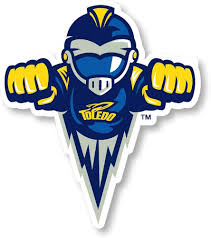 Academic Success and Engagement Plan Alignment
UToledo’s Strategic Plan 
GOAL 1: Ensure student success from recruitment through graduation 

GOAL 2: Foster a people-centered culture
[Speaker Notes: Outline key initiatives and strategies aimed at creating a supportive academic environment that promotes success at every stage of the student journey and enriching the student experience]
GOAL 1: Promote and Foster a Culture of Inclusive Student Success
Objective 1: Define student success at UToledo (CCA)
Objective 2: Empower and equip teams with comprehensive customer service training
Objective 3: Enhance student satisfaction by implementing new feedback strategies 
Objective 4: Embed Inclusive Practices into Academic Success Initiatives
Objective 5: Foster inclusive learning environments through diversity training and development
GOAL 2: Implement Proactive and Holistic Interventions and Experiences
Objective 1: Standardize the academic advising structure
Objective 2: Institutionalize academic advising systems (NISS)
Objective 3: Strengthen financial wellness for students (NISS)
Objective 4: Implement artificial intelligence to support student interventions (Chatbot)
GOAL 3: Optimize Curricular Experiences to Improve Persistence and Time to Degree Completion
Objective 1: Create and scale intentional academic pathways to ensure students are guided into the right fit academic field (NISS)
Objective 2: Use data to inform course sequencing, program design, course scheduling, and to direct resources to courses with high DFW rates (NISS)
Objective 3: Align new Student Orientation and First- Year programs and curriculum (MESP, BLX, Excel, etc.) to create a cohesive educational experience
GOAL 3: Optimize Curricular Experiences to Improve Persistence and Time to Degree Completion (cont.)
Objective 4: Promote student-faculty interactions
Objective 5: Increase service-learning and community engagement opportunities
GOAL 4: Provide a Vibrant, Engaging, and Supportive Student Experience
Objective 1: Enhance services and support to ensure first-year students succeed academically and socially
Objective 2: Create a robust, inclusive student experience for all students
Objective 3: Invest in Wellness and Mental Health Resources
Objective 4: Strengthen partnerships within the local and regional community to provide a holistic student experience
Goal 5: Align Projects and Develop Systematic Review/Feedback Processes
Objective 1: Align retention-focused projects currently underway to ensure implementation of recommendations are executed properly (SEP objective)
Objective 2: Develop Systematic Policy, Practice and Survey Review (SEP objective)
Objective 3: Create concern/barrier submission process, tracking and feedback loop
Questions?